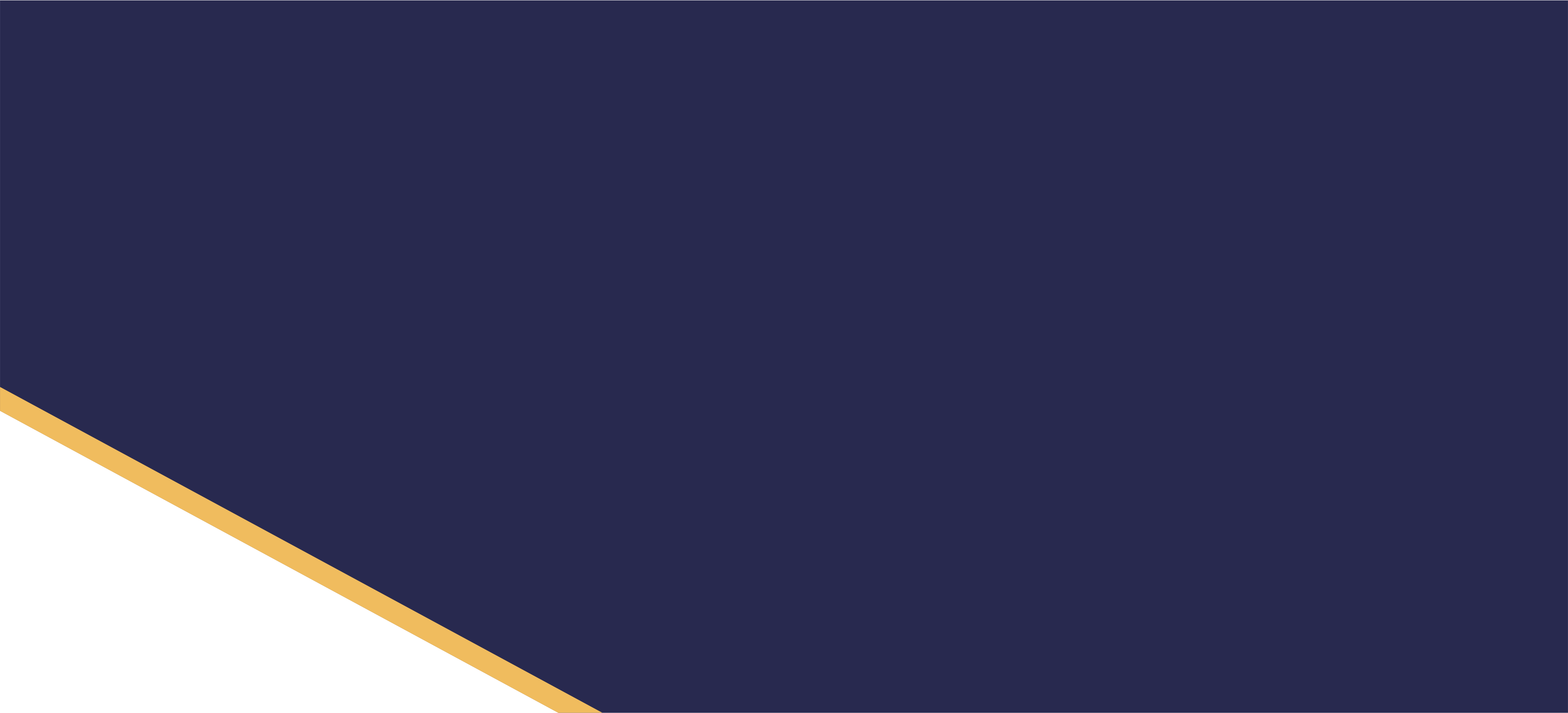 РЯЗАНСКАЯ ГОРОДСКАЯ МУНИЦИПАЛЬНАЯ ЭНЕГОСБЫТОВАЯ КОМПАНИЯ
2023
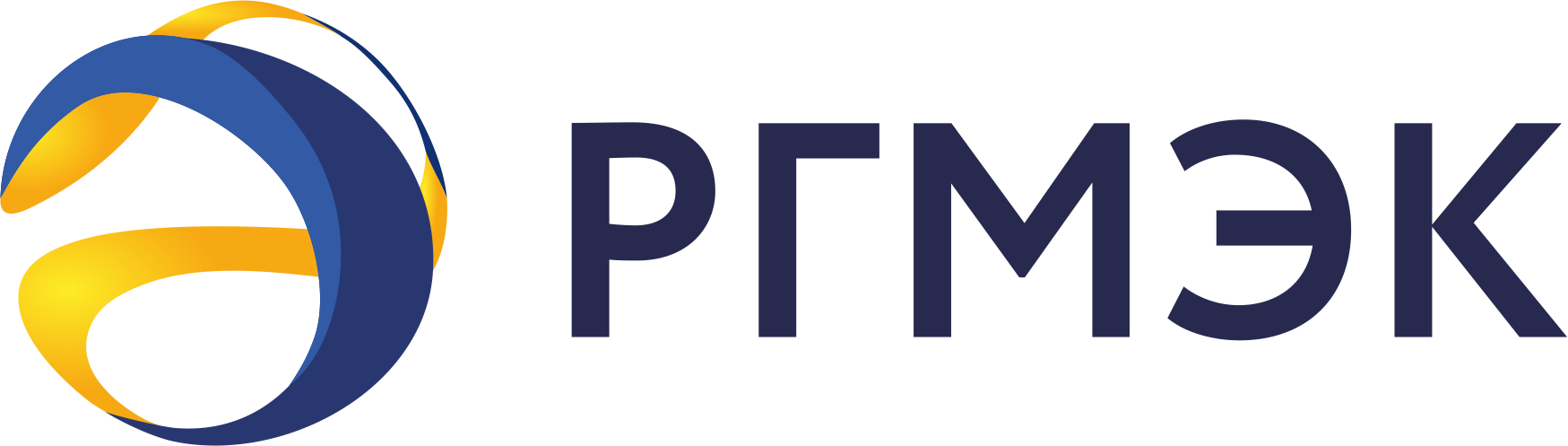 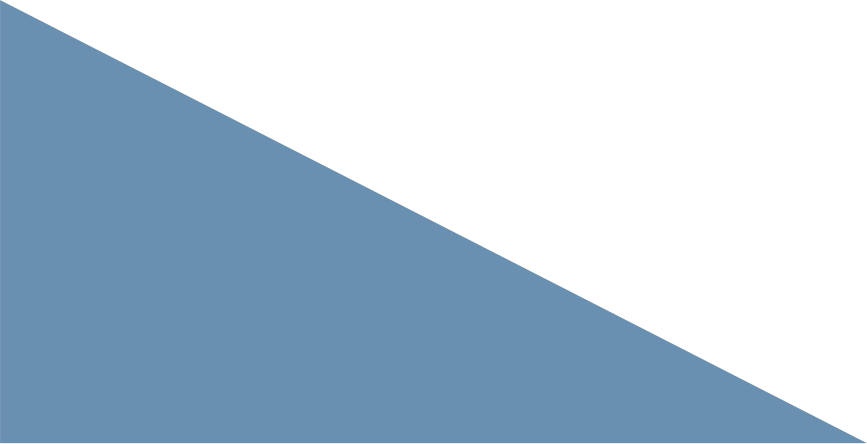 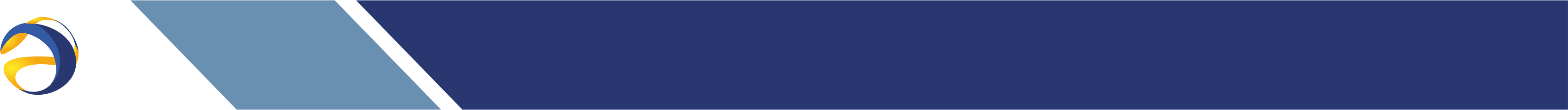 ГАРАНТИРУЮЩИЙ ПОСТАВЩИК ЭЛЕКТРОЭНЕРГИИ
17 ЛЕТ
СТАБИЛЬНОЙ РАБОТЫ В КАЧЕСТВЕ 
ГАРАНТИРУЮЩЕГО ПОСТАВЩИКА (ГП)
население
надёжное и бесперебойное энергоснабжение потребителей на территории г. Рязани и Рязанской области:
более 6300 юридических лиц 
и 
свыше 250 000 физических лиц
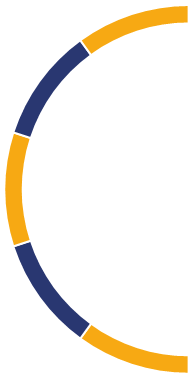 крупные промышленные предприятия
организации среднего и малого бизнеса
предприятия ЖКХ
1,140 млрд. кВт∙ч
объём полезного отпуска  в качестве ГП в 2022 году
органы власти всех уровней
2/15
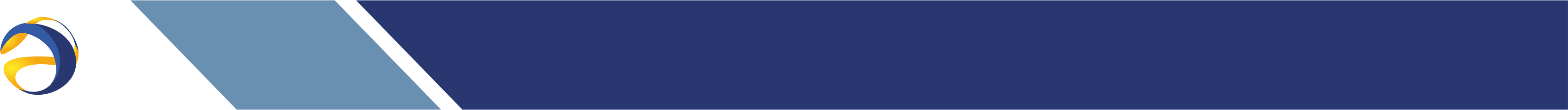 НЕЗАВИСИМАЯ ЭНЕРГОСБЫТОВАЯ КОМПАНИЯ
13 ЛЕТ
ДИНАМИЧНОГО РАЗВИТИЯ В КАЧЕСТВЕ НЕЗАВИСИМОЙ ЭНЕРГОСБЫТОВОЙ КОМПАНИИ (НЭСК)
с 2010 года
643 млн. кВт∙ч
объём полезного отпуска в качестве НЭСК в 2022 году
профессиональный участник оптового рынка электроэнергии и мощности (ОРЭМ)
36%
поставка электроэнергии предприятиям за пределами своей зоны деятельности как гарантирующего поставщика
доля НЭСК в совокупном объёме полезного отпуска электроэнергии компании в 2022 году составила 36 %
3/15
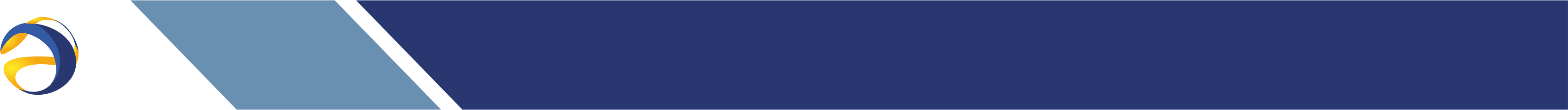 ГЕОГРАФИЯ ПРОДАЖ
с 2023 г.  Московская область
в 2012 году
с 2022 г.  Свердловская область 
                 Красноярский край
                 Приморский край
                 Республика Карелия
                 Республика Северная Осетия
ООО «РГМЭК» начало осуществлять непосредственно покупку электроэнергии (мощности) на ОРЭМ в интересах своих первых потребителей в качестве НЭСК (тогда на территории только Рязанской области)
с 2021 г.  Вологодская область
                 Иркутская область
с 2019 г.  Ставропольский край
                 Белгородская область
2012
2023
19
1
с 2017 г.  Ростовская область
                 Ленинградская область
                 Владимирская область
                 Хабаровский край
с 2015 г.  Республика Башкортостан
                 Челябинская область
на сегодняшний день компания
представлена в 19 субъектах РФ
с 2014 г.  Республика Татарстан
                 Кемеровская область
(во всех 8 федеральных округах)
Субъект РФ
4/15
с 2012 г.  Рязанская область
с 2012 г.  Рязанская область
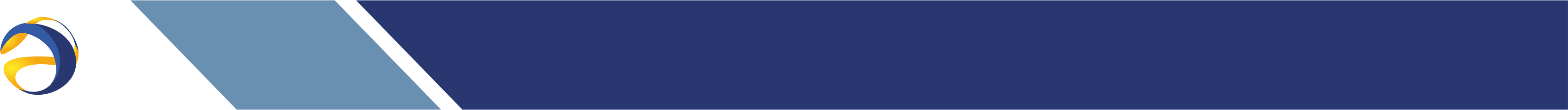 ПЕРСПЕКТИВЫ РАЗВИТИЯ
в 2023-2024 годах поставка электроэнергии будет осуществляться потребителям
2023
2023-2024
в 20 субъектах РФ
20
19
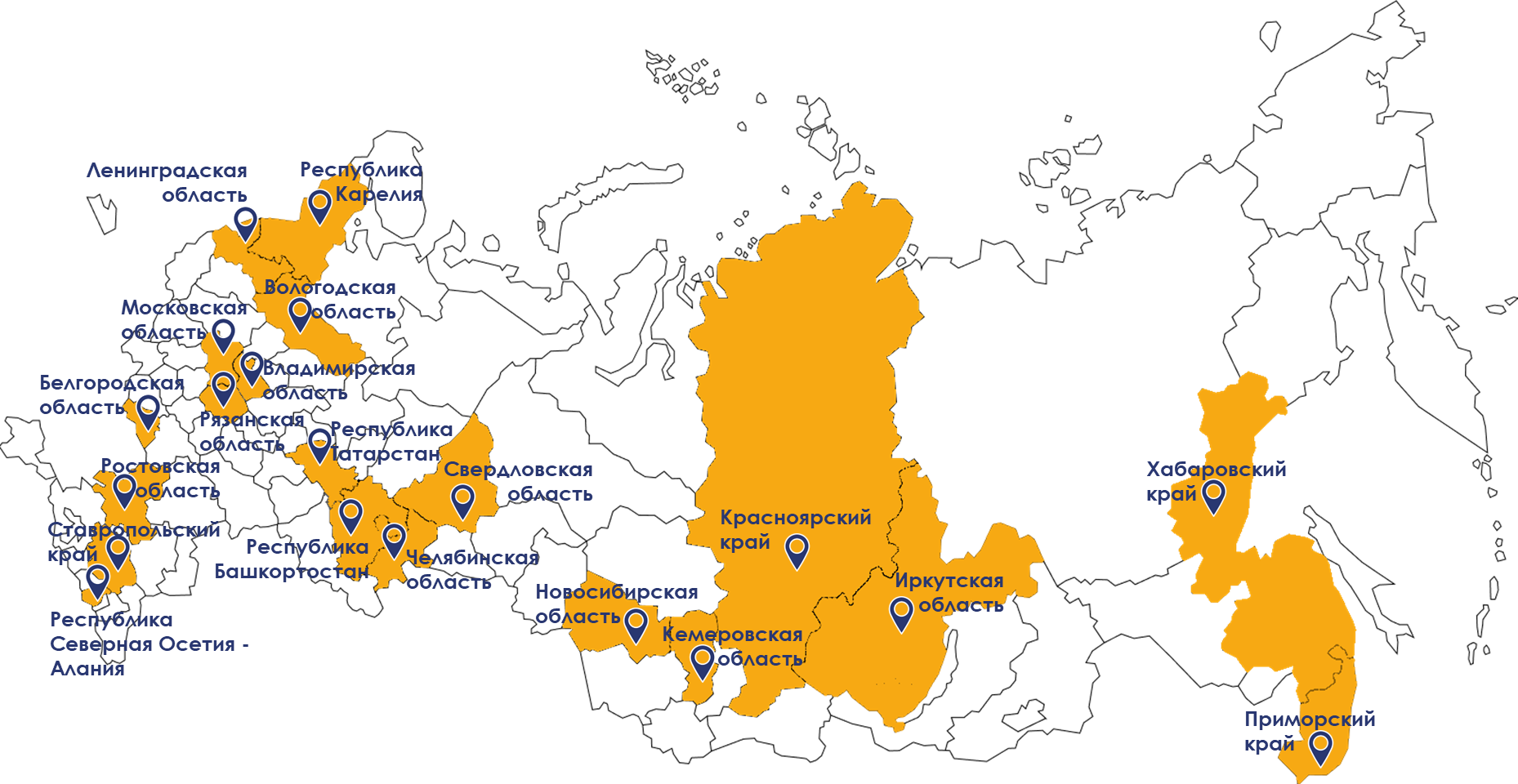 5/15
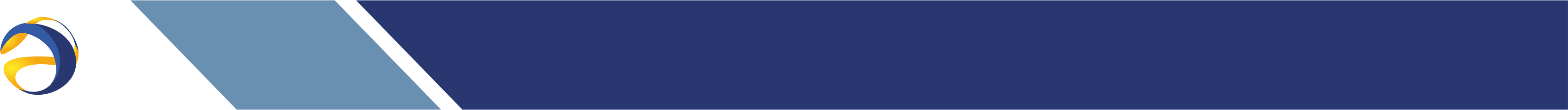 НАШИ КЛИЕНТЫ
ПИЩЕВАЯ ПРОМЫШЛЕННОСТЬ
ОБРАБАТЫВАЮЩЕЕ ПРОИЗВОДСТВО
крупные промышленные предприятия мировой корпорации, производящей строительные материалы 
в разных субъектах РФ
производственные предприятия в составе крупного федерального мясоперерабатывающего холдинга
Добыча и переработка нерудных полезных ископаемых
ТОРГОВЛЯ
крупные торгово- развлекательные центры
Заводы, входящие в крупный холдинг по добыче полезных ископаемых для дорожного, нефтегазового, промышленного и 
гражданского строительства
РАСТЕНИЕВОДСТВО
тепличное хозяйство
ЖКХ
в том числе системообразующее предприятие областного значения
И ДРУГИЕ
6/15
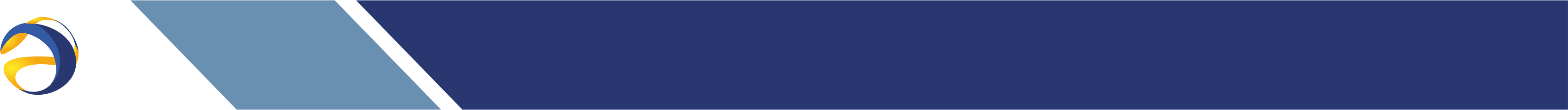 ОБЪЁМ ПОЛЕЗНОГО ОТПУСКА
2021
Рост объема полезного отпуска электроэнергии в статусе НЭСК на 5 % к предыдущему году
2022
614млн. кВтч                        643млн. кВтч
2012
2013
2014
2015
2017
2022
2023
2020
2021
2016
2018
2019
(ожидание)
объём полезного отпуска электроэнергии 
в статусе НЭСК, 
млн. кВт∙ч
7/15
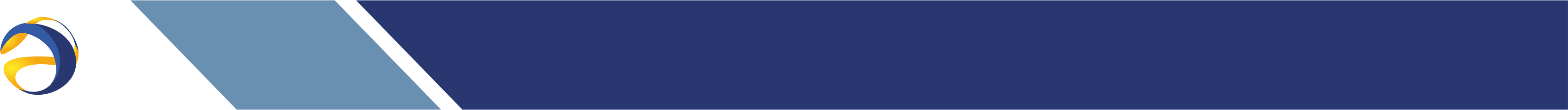 СТРУКТУРА ОБЪЁМА ПОЛЕЗНОГО ОТПУСКА по регионам
объем полезного отпуска э/э
 в 2022 году
8/15
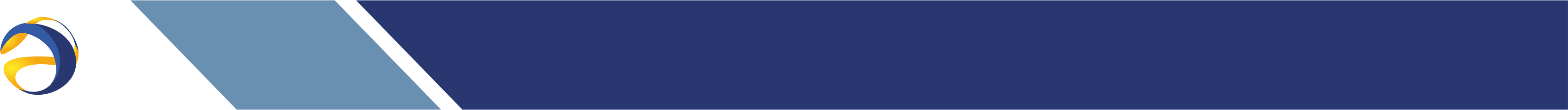 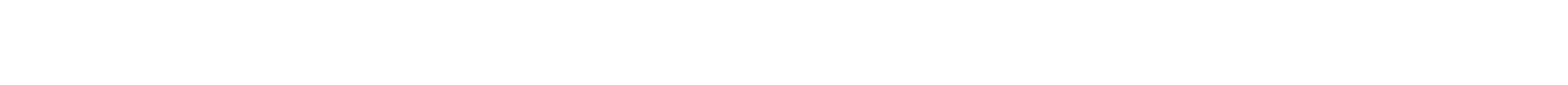 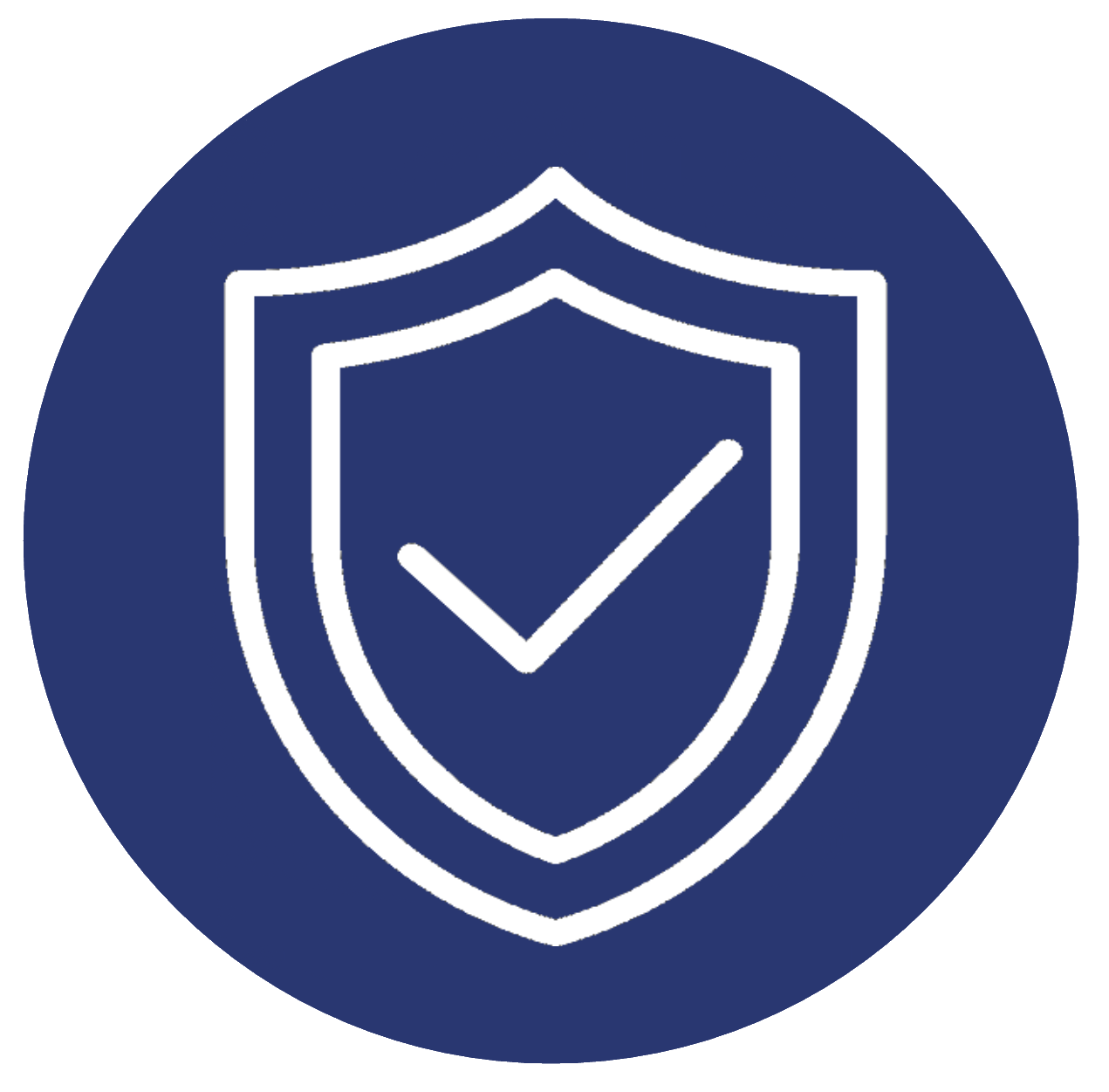 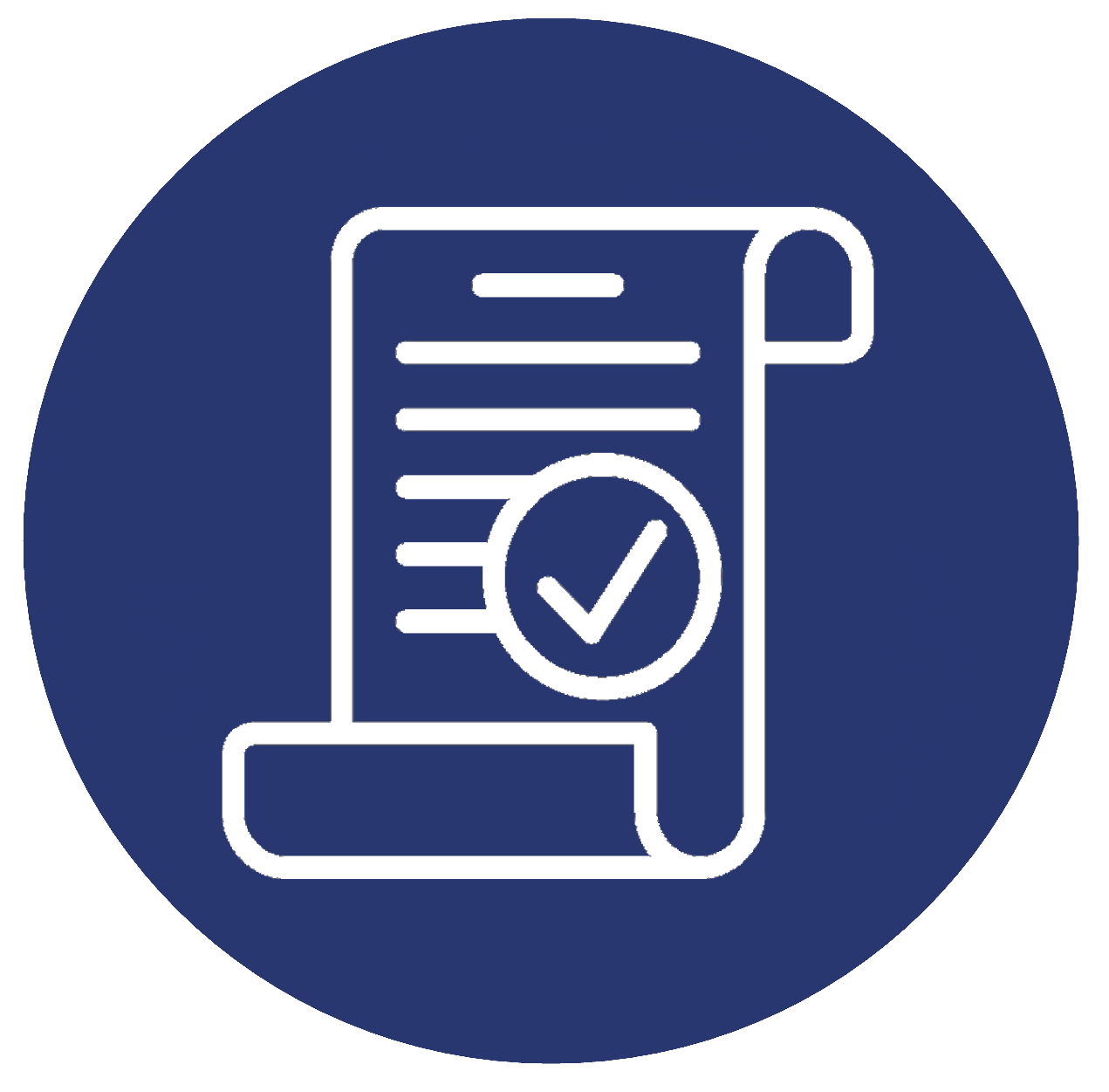 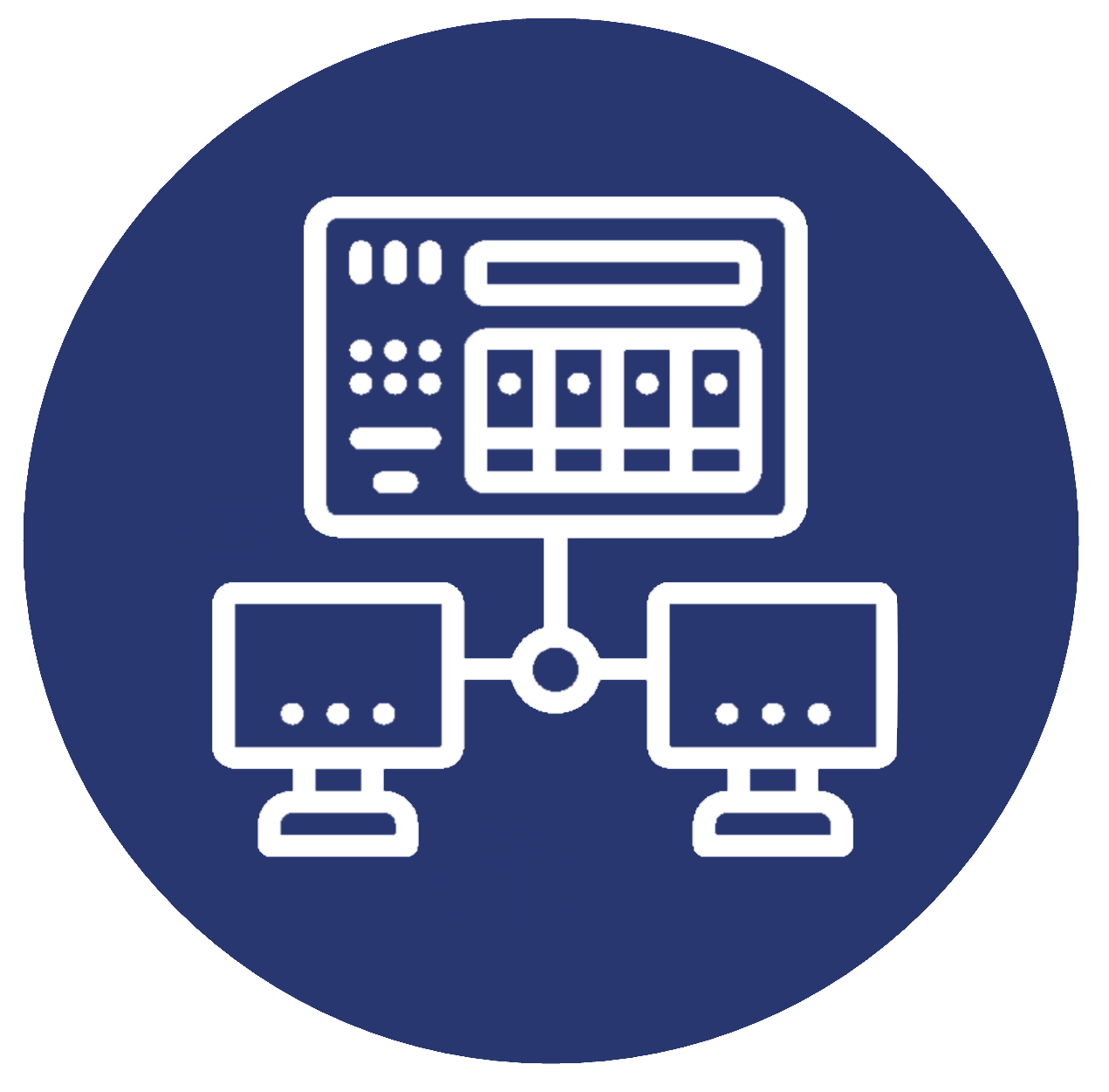 ВЫВОД НА ОРЭМ, создание АИИС КУЭ
НАДЕЖНОСТЬ
17 лет на рынке электроэнергии
13 лет динамичного развития в качестве НЭСК;
уникальность совмещения деятельностей ГП и НЭСК. Мы знаем все недостатки, тонкости и подводные камни ГП, поэтому можем дать потребителю то, чего ему не хватает (условия, скидки, персональные предложения);
финансовая стабильность;
опыт работы в различных субъектах РФ, в том числе обладающих специфическими особенностями в области функционирования рынка электроэнергии.
вывод на оптовый рынок электроэнергии (мощности) (ОРЭМ) за счет средств  ООО «РГМЭК»; 
создание АИИС КУЭ для Потребителя собственными силами;
эффективный энерготрейдинг позволяет покупать электроэнергию на ОРЭМ по более низкой цене;
энергоконсалтинг по вопросам технологического присоединения (ТП)
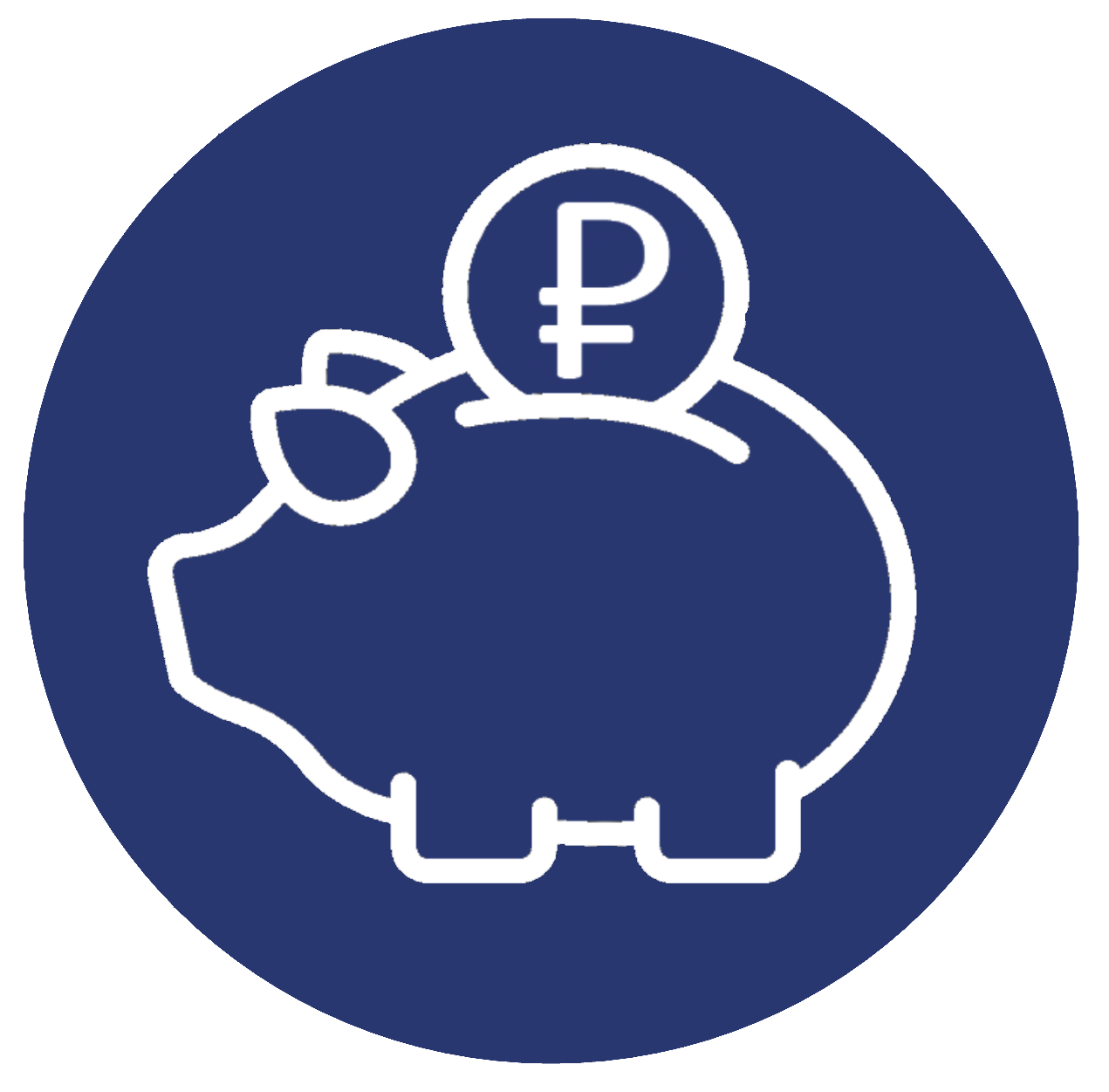 ОПТИМИЗАЦИЯ ЗАТРАТ 
НА ЭНЕРГОСНАБЖЕНИЕ
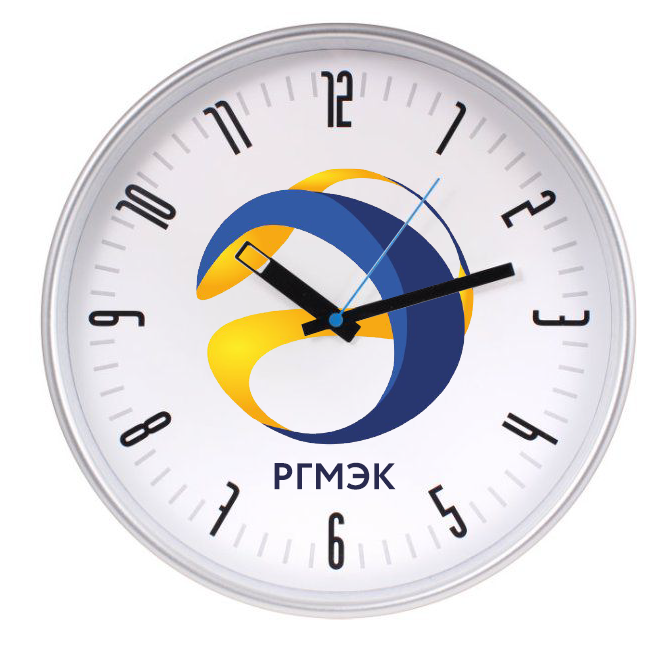 ОПТИМИЗАЦИЯ ВРЕМЕННЫХ ЗАТРАТ
уменьшение временных затрат при помощи применения ЭДО (электронного документооборота);

снижение времени согласования и подписания документов; сокращение договорной работы
прозрачное ценообразование;
взаимовыгодные договорные условия;
индивидуальные условия оплаты (при необходимости);
предоставление  рассрочек платежей (без начисления пеней);
консалтинг по вопросам ценообразования:
анализ причин изменения цены на электроэнергию;
оптимизация графиков потребления;
разработка возможных путей к снижению цены;
гарантия, цена на электроэнергию, предлагаемая ООО«РГМЭК» (НЭСК), гарантированно ниже и привлекательнее цен прочих ЭСК.
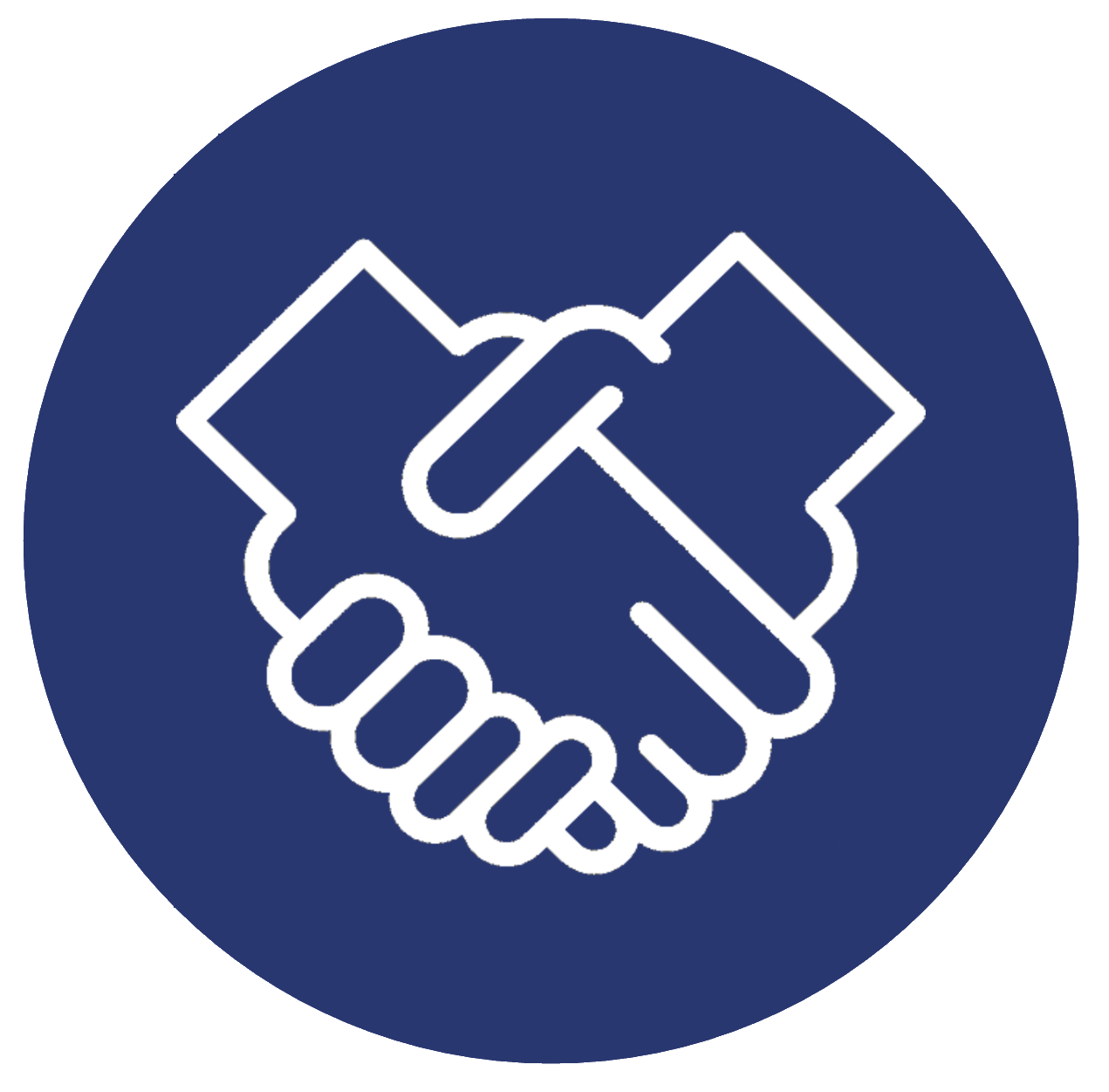 УРЕГУЛИРОВАНИЕ 
РАЗНОГЛАСИЙ
юридическая и консультационная поддержка

помощь в подготовке заявлений (жалоб) в ФАС РФ, сетевые компании, инфраструктурные организации ОРЭМ и др., формирование необходимого пакета документов.
9/15
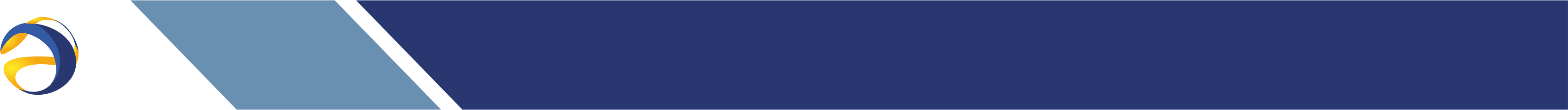 ЦЕНООБРАЗОВАНИЕ: ПОЧЕМУ С НАМИ ВЫГОДНО
СБЫТОВАЯ НАДБАВКА
ГП
РГМЭК
100 %  ≤30 %
сбытовая надбавка          ООО «РГМЭК» не превышает 30% от величины сбытовой надбавки гарантирующего поставщика (ГП)
СБЫТОВАЯ НАДБАВКА
ЦЕНА НА ЭЛЕКТРОЭНЕРГИЮ
СЕБЕСТОИМОСТЬ
ПРИБЫЛЬ
10/15
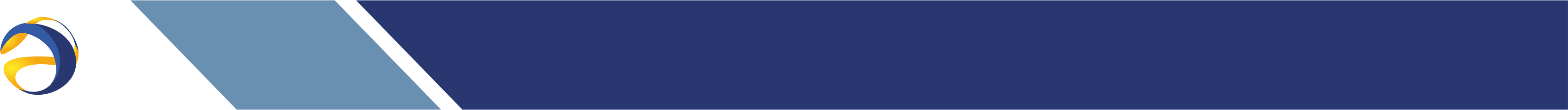 КАК СТАТЬ НАШИМ ПАРТНЁРОМ: С ЧЕГО НАЧАТЬ
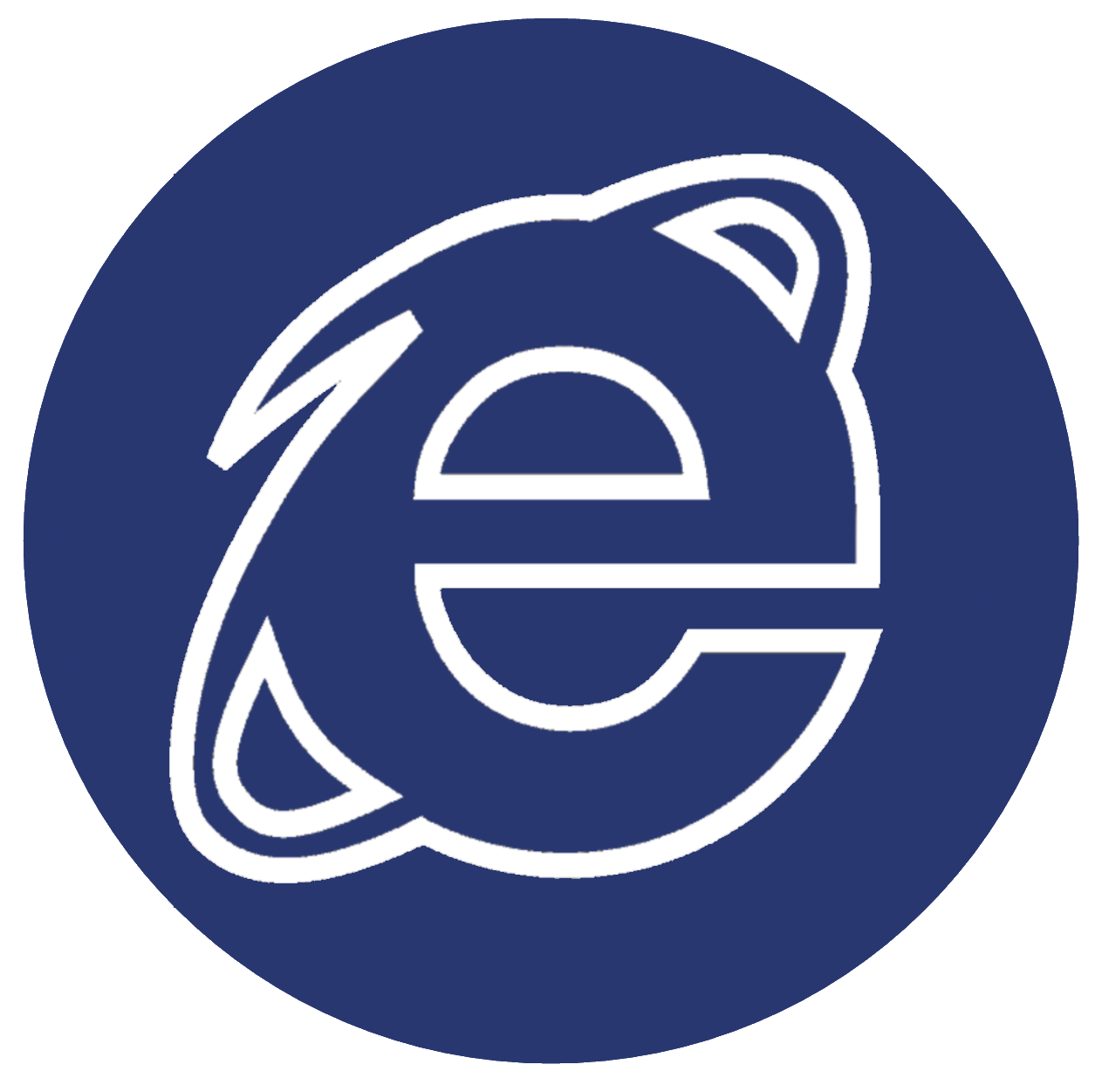 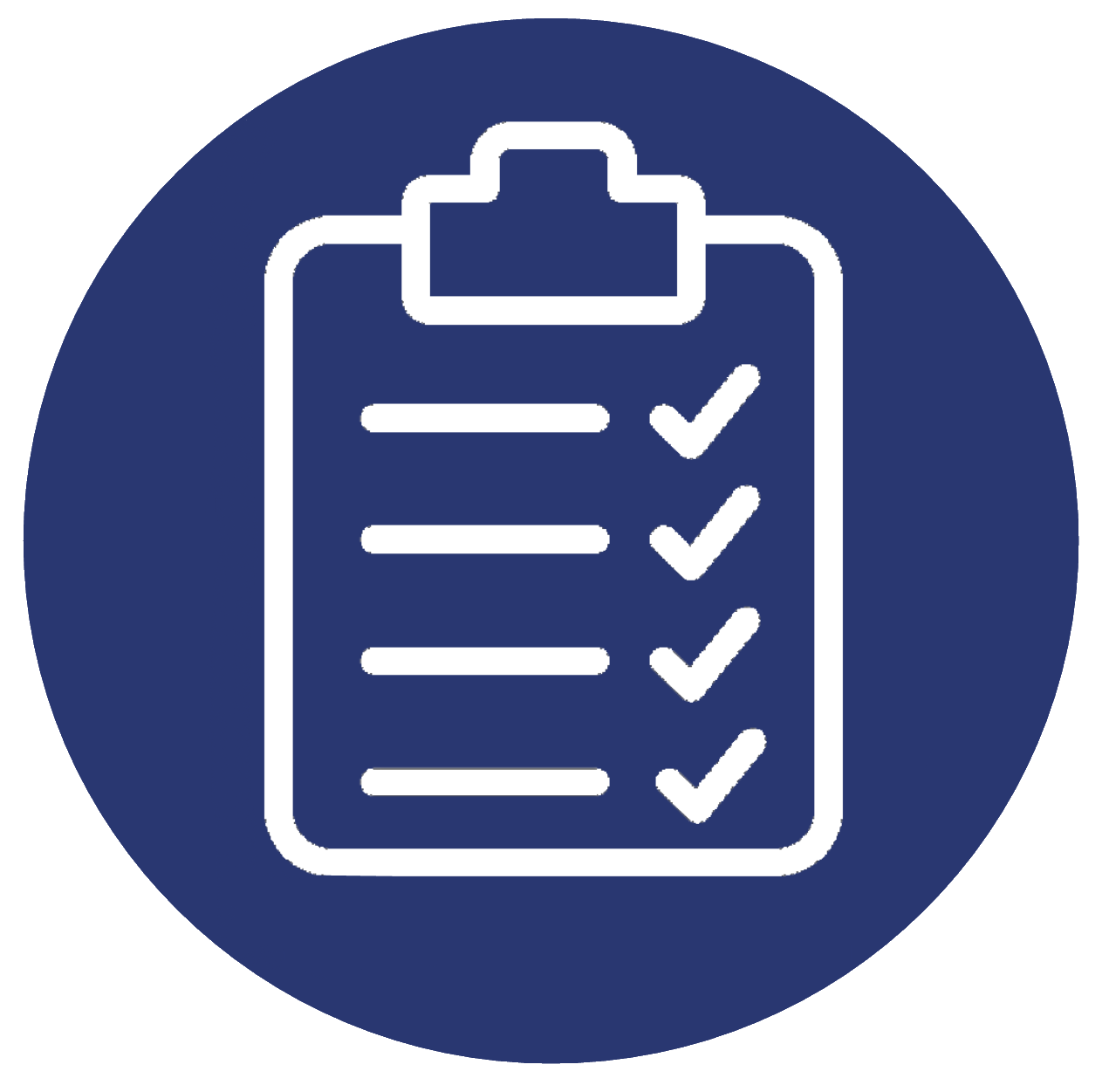 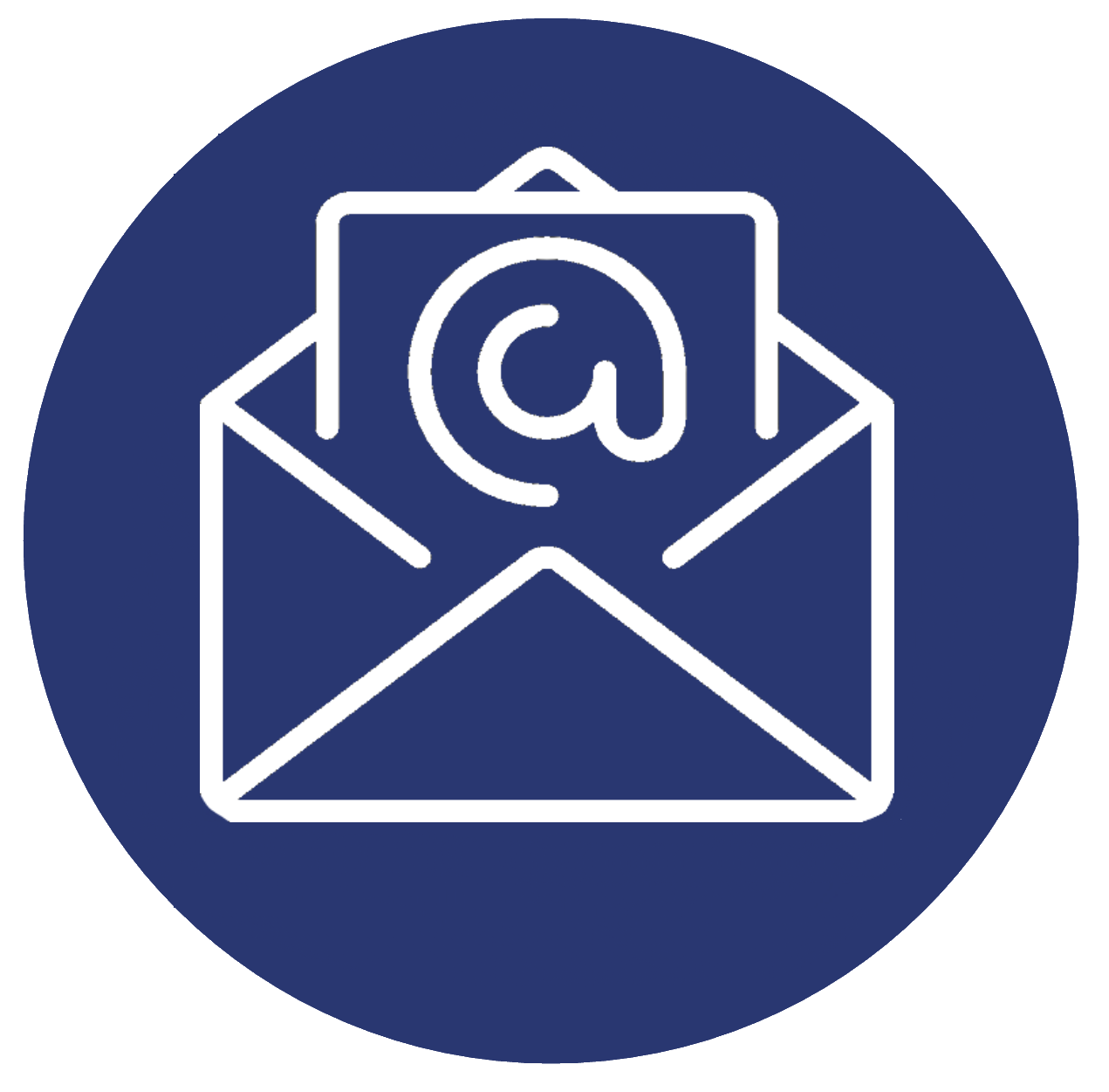 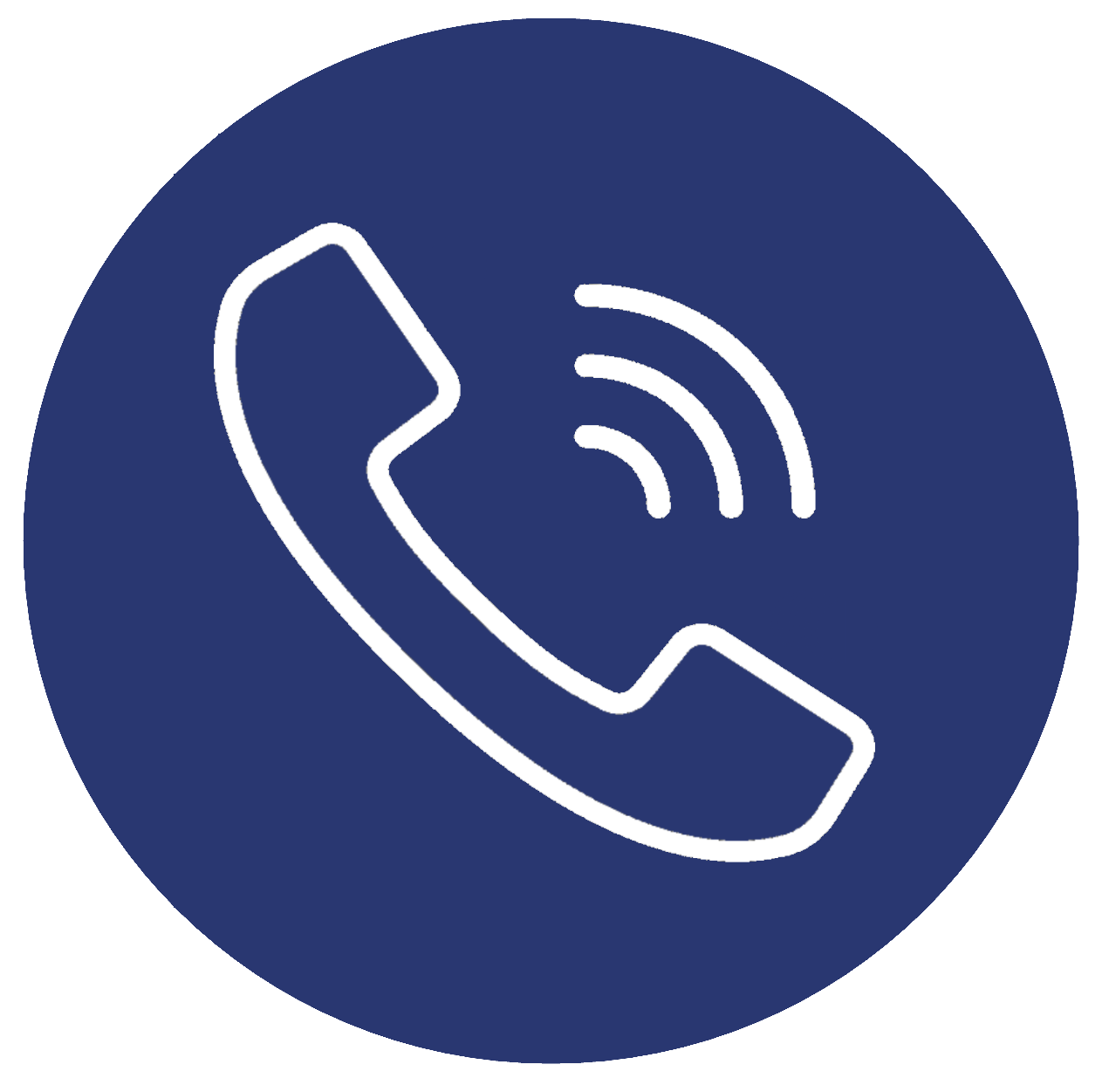 11/15
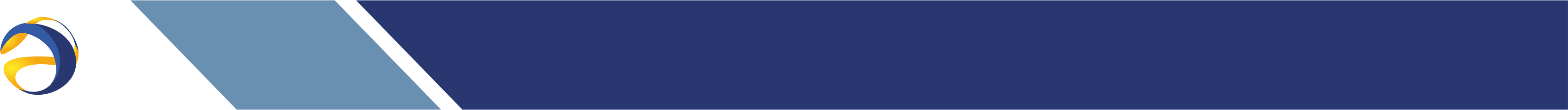 УСЛОВИЯ ВЫВОДА ПРЕДПРИЯТИЯ НА ОРЭМ
ЦЕЛИ И ВОЗМОЖНОСТИ
ГЕОГРАФИЯ
ЭНЕРГОЁМКОСТЬ
от 5 млн. кВт∙ч
желание 
снизить затраты 
на электроэнергию
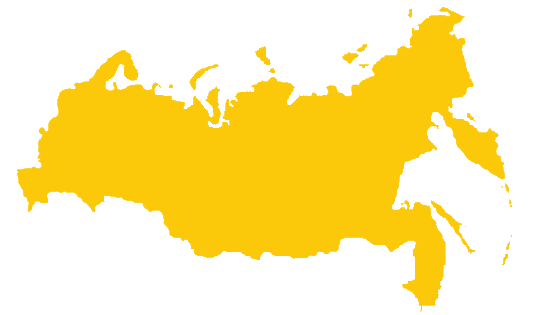 Р
в границах РФ
годовое потребление электроэнергии
кроме изолированных территорий 
(Камчатский край, 
Сахалинская область, 
Магаданская область,
Чукотский автономный округ и другие)
от 750 кВА
возможность строго соблюдать
величина присоединённой мощности
платежную дисциплину
относительно
ровный график
₣
Р
потребления электроэнергии (либо носящий постоянный прогнозируемый характер)
12/15
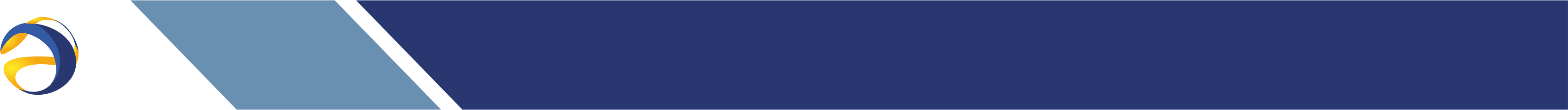 КОНТАКТЫ
КУРОПАТКА 
ДМИТРИЙ АЛЕКСАНДРОВИЧ
info@rgmek.ru
8 (4912) 70-20-30
согласование и подписание договора энергоснабжения
Первый заместитель директора
РЫБАКОВА
ЕЛЕНА ЕВГЕНЬЕВНА
opr@rgmek.ru
8 (4912) 70-20-30
8 (915) 610-38-59
подготовка и сопровождение договора энергоснабжения

вывод ГТП на ОРЭМ
начальник отдела 
по работе с ключевыми клиентами
ЛИХАЧЕВ 
ИЛЬЯ АНДРЕЕВИЧ
info@rgmek.ru
8 (4912) 70-20-30
весь комплекс работ по созданию и сопровождению работы системы АИИС КУЭ
Главный инженер
13/15
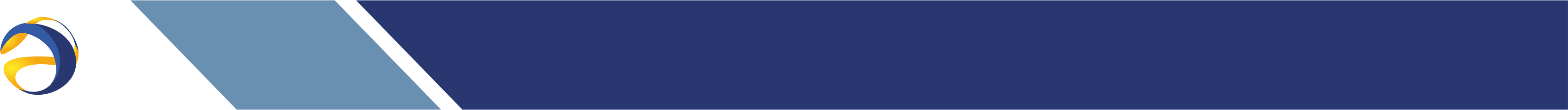 НАГРАДЫ И ДОСТИЖЕНИЯ
7дипломов
международная премия «ЭЛИТА НАЦИОНАЛЬНОЙ ЭКОНОМИКИ - 2015»
«ДОВЕРИЕ ПОТРЕБИТЕЛЕЙ»
7 побед в конкурсе
3 диплома I степени конкурса «ЛУЧШИЕ ПРЕДПРИЯТИЯ     И ОРГАНИЗАЦИИ РЯЗАНСКОЙ ОБЛАСТИ»
«ДЕЛОВЫЕ ИТОГИ ГОДА»
с 2010 года в реестре                   «ЗОЛОТАЯ ЛЕТОПИСЬ РЯЗАНСКОГО КРАЯ»
По итогам 2021 г. ООО «РГМЭК» заняло почетное второе место во Всероссийском конкурсе «Лучшая энергосбытовая компания России», приняв дебютное участие в номинации «Энергосбытовой производственный проект года», презентуя деятельность в качестве НЭСК с проектом «РАЗВИТИЕ КОНКУРЕНТНОЙ ДЕЯТЕЛЬНОСТИ У ГАРАНТИРУЮЩЕГО ПОСТАВЩИКА».
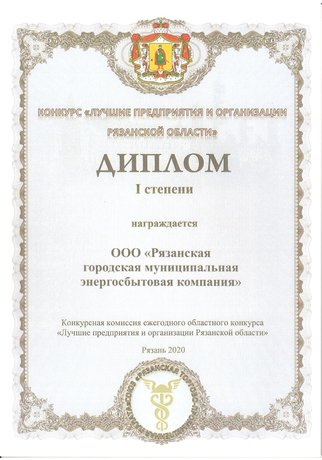 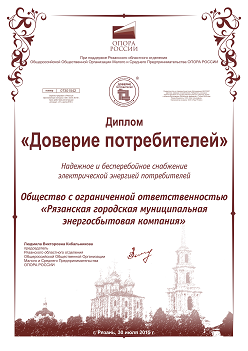 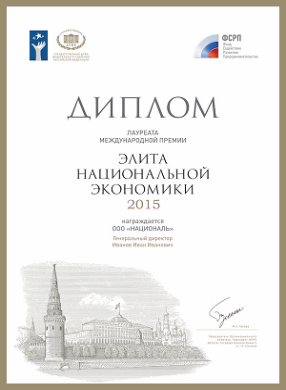 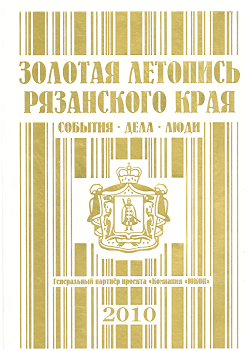 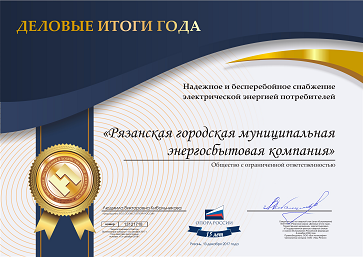 14/15
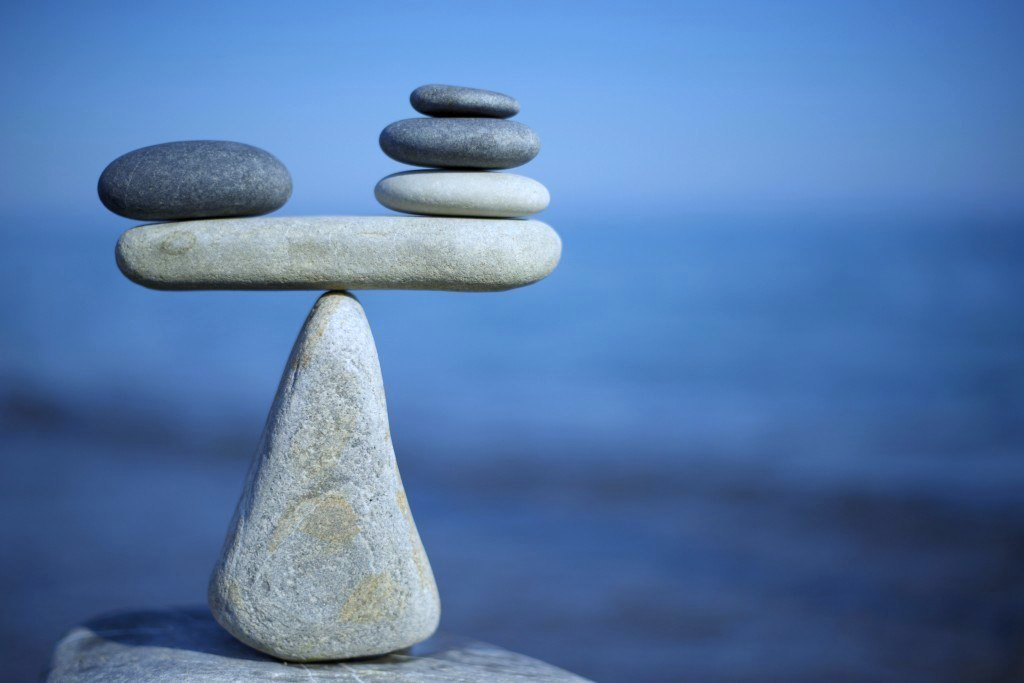 БЫТЬ ПАРТНЕРОМ
ЗНАЧИТ СОБЛЮДАТЬ
БАЛАНС ИНТЕРЕСОВ
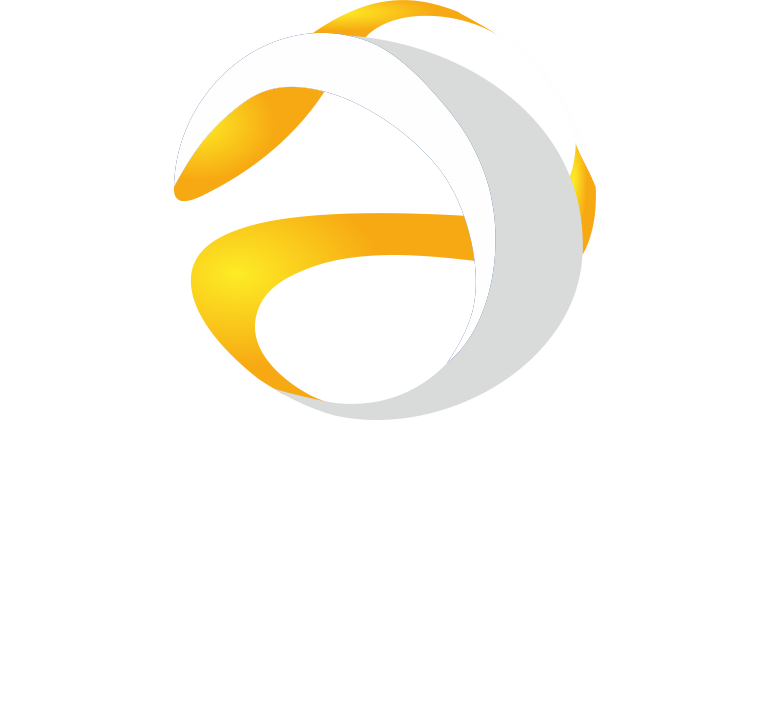